Effective Listening
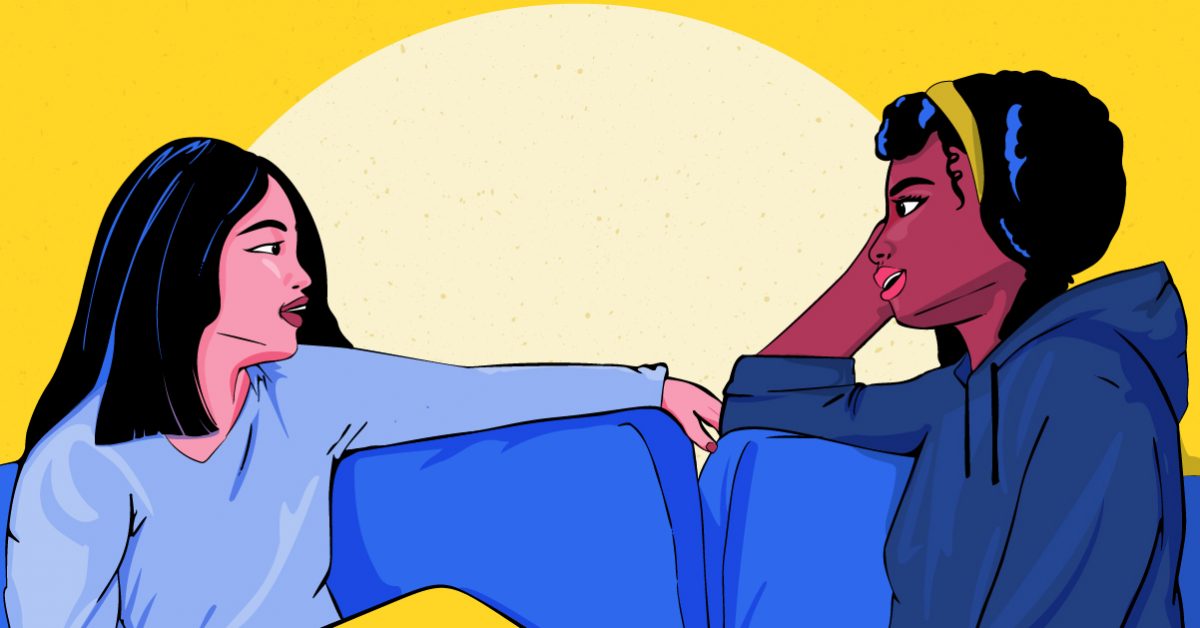 Tim Dosen Public Speaking
Kompetensi Komunikasi
Tingkatan kompetensi komunikasi adalah  derajat dimana perilaku anda sesuai  dengan keadaan dan membantu anda
mendapatkan tujuan-tujuan dan hubungan.
Mendengarkan  merupakan kompetensi komunikasi
Listening VS Hearing !
Listening more complicated n complex than  hearing…
….for the reason, hearing just show up a  sensation step of interaction between two  person or more….
Proses penerimaan  dan pengolahan  rangsangan dari
stimuli yang bersifat  aural
TUJUAN LISTENING
Listening to Enjoy
Listening to Learn
Listening to Evaluate  Listening to Emphatize
Listening to help
TAHAPAN LISTENING
receiving, understanding,  remembering, evaluating, dan  responding.
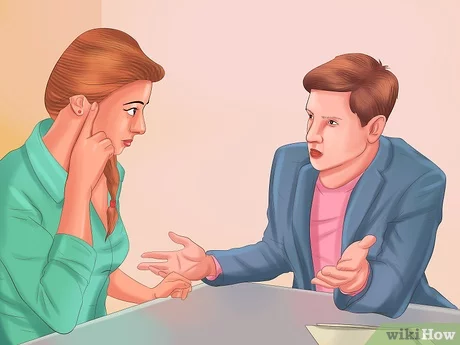 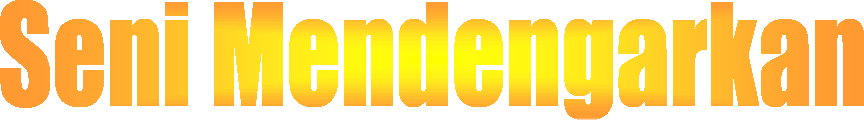 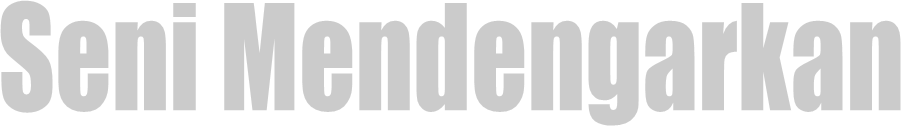 Menjadi pendengar yang baik bagaikan  sebuah hadiah untuk orang lain
Fokus dan atensif
Tidak menghiraukan ‘suara’ apa pun yang  terdengar dalam otak saat orang lain  berbicara
Memiliki keterampilan untuk menunggu  waktu yang tepat untuk mengutarakan  pemikiran
Hambatan Listening
Fokus pada diri sendiri
Noise yang bersifat emosional
Meng-underestimate	pembicara
Kecepatan bicara “VS” kecepatan  berpikir
Informasi yang overload
Noise yang bersifat eksternal
Dimensi Efektivitas Listening
Emphatic & Objective Listening  Nonjudgemental & Critical Listening  Surface & Depth Listening
Active & Inactive Listening
Empathic & Objective Listening
Tempatkan diri dari sudut pandang si  pembicara
Terapkan komunikasi dua arah  Pahami pikiran dan perasaan dengan  baik
Hindari “offensive listening”
Usahakan untuk objektif dalam  mendengarkan baik teman ataupun  musuh
Nonjudgmental VS Critical Listening
Tetap dengan pikiran terbuka  Hindari terlalu menyederhanakan  pesan yang kompleks
Kenali prasangka” diri kita sendiri
Surface & Depth Listening
Fokus kepada pesan verbal dan  nonverbal
Mendengarkan isi dan hubungan pesan
Buat catatan khusus dari pernyataan  yang tertuju kepada si pembicara
Jangan mengabaikan arti harfiah dari  sebuah pesan
Active & Inactive Listening
Fungsi Active & Inactive Listening:

Pertama, dapat memastikan secara akurat  seberapa tinggi kita mengerti isi pesan yang  disampaikan.
Kedua, respon kita menandakan apakah kita  setuju atau tidak dengan komentar yang kita  buat.
Ketiga, respon kita dapat memberi kesan yang  efektif ke lawan bicara kita, sehingga mereka  dapat merasakan empati kita.
Gaya dalam Mendengarkan
People-Centered Listening Style
Gaya ini berhubungan dengan peduli terhadap perasaan dan  emosi orang lain disebut people-centered listening style.
People-oriented listeners mencoba untuk berkompromi dan  menemukan area kesukaan yang umum.

Action-Centered Listening Style
Gaya action centre listening style menyinggung pendengar  yang menginginkan pesan pesan untuk sangat terorganisir,  ringkas, dan tanpa kesalahan. Orang orang tersebut  membantu pembicara untuk fokus kepada apa yang penting  di dalam pesan tersebut.
Content-Centered Listening Style
Seseorang yang menggunakan content-centered listening  style berfokus pada fakta dan detail pesan. Content centered  listeners menganggap semua sudut dari suatu permasalahan  dan menyambut kompleks dan menantang informasi dari si  pengirim.
Time-Centered Listening Style
Saat pendengar mengadopsi time-centered learning style,  mereka membiarkan orang lain mengetahui bahwa pesan  harus dipresentasikan secara ringkas. Time oriented listeners  tidak menghindari diri dari menjelaskan dengan panjang  lebar dari pembicara dan mengumpulkan pedoman untuk  percakapan seperti misalnya memulai percakapan dengan  "saya hanya memiliki waktu lima menit untuk berbicara".
Tips menjadi Pendengar yang baik
(Montgomery, 1999)
Tatapan mata
Seni bertanya
Jangan memotong pembicaraan
Jangan mengalihkan pembicaraan
Kendalikan emosi
Buka telinga lebar-lebar